INTERNET MERANGKUL SESAMA
CPL Materi
Kawan Tular Nalar memahami peran dan fungsi Internet bagi tunanetra
Kawan Tular Nalar mampu menganalisis pemanfaatan Internet bagi tunanetra
Kawan Tular Nalar mampu mendorong pemanfaatan Internet bagi tunanetra dan menyusun konten ramah difabel netra
Difabel Berdaya di Internet
Sebagai bagian dari masyarakat, kawan-kawan difabel atau penyandang disabilitas atau orang berkebutuhan khusus adalah orang-orang yang mempunyai keterbatasan fisik juga memiliki hak yang sama di Internet. 
Pada dasarnya, ada dua jenis penyandang disabilitas yang terdampak langsung atas keterbatasan dalam mengakses hak di Internet.
Pertama, kawan tunanetra karena tak dapat/atau kurang dapat memanfaatkan indera penglihatan untuk mengakses informasi. Selain itu, dibutuhkan alat bantu khusus yang bersifat asistif untuk membantu kawan tunanetra agar dapat mengakses sumber informasi dan media digital. 
Kedua, kawan tunarungu yang tak dapat mendengar sehingga menemui hambatan menerima informasi dalam bentuk audio.
Mengenal Jenis Ketunanetraan
Menurut standar yang ditetapkan WHO, ada dua jenis ketunanetraan – yaitu totally blind dan low vision. 
Totally blind artinya tak dapat melihat sama sekali, dimana kawan tunanetra sama sekali tak dapat memanfaatkan indera penglihatan untuk menangkap informasi visual.
Penyandang low vision masih dapat memanfaatkan indera penglihatan untuk menerima informasi visual, namun terbatas pada jarak pandang (visum) tertentu yang ukurannya di bawah standar visum yang telah ditetapkan.
Mengenali jenis ketunanetraan sangat bermanfaat dalam proses penyediaan konten, informasi, serta bahan literasi. Mereka juga dapat memanfaatkan alat yang tepat untuk mengoptimalkan diri dalam mengikuti kegiatan literasi.
Alat Bantu Bagi Tunanetra
Kawan tunanetra memanfaatkan sistem baca tulis Braille untuk dapat membaca dan menulis secara konvensional. 
Namun, seiring berkembangnya teknologi, digital tools menjadi alternatif yang ringkas dan efisien dalam proses menerima dan memberi informasi. 
Saat ini, kawan tunanetra telah dapat memanfaatkan komputer, laptop, atau gawai untuk mengakses informasi.
Alat bantu asistif pertama adalah yang berbentuk perangkat keras (hardware). Ini bisa berupa kaca pembesar, scanner, dan video magnifier. 
Kaca pembesar dan video magnifier dapat dimanfaatkan untuk membesarkan objek atau tulisan, sehingga dapat dibaca oleh pengguna low vision. 
Scanner baik yang konvensional maupun spesifik dirancang untuk tunanetra – dapat dimanfaatkan untuk mengubah atau memindai tulisan yang tercetak pada kertas menjadi format digital, yang nantinya dapat diakses aplikasi bantu tunanetra.
Alat bantu asistif berikutnya adalah perangkat lunak (software). Ada beberapa kategori yaitu pembaca layar (screen reader), pembesar layar (screen magnifier), dan alat bantu lainnya yang tidak termasuk kategori tersebut (misalnya aplikasi pembaca uang dan lain-lain). 
Fungsi dari pembaca layar adalah mengubah teks atau tulisan digital (seperti yang muncul di komputer atau ponsel) menjadi keluaran suara. Output tersebut diterima oleh telinga, sehingga tunanetra dapat “membaca” menggunakan pendengaran. 
Adapun fungsi pembesar layar adalah membesarkan objek yang muncul di layar monitor, sehingga penyandang low vision yang masih dapat memanfaatkan indera penglihatan dapat mengakses informasi yang tertera dengan mudah
Saat ini telah banyak penyedia alat bantu asistif baik berupa software maupun hardware.
Dua portal yang paling up-to-date dalam menyediakan tools tersebut adalah Freedom Scientific (www.freedomscientific.com) dan NV Access (www.nvaccess.org). 
Pengguna perangkat Android dapat menggunakan Android Accessibility Suite, dan pemakai IOS dapat memanfaatkan Voice Over. Keduanya adalah pembaca layar yang dapat digunakan secara gratis di perangkat telepon genggam.
Google sendiri memiliki aplikasi untuk membantu kawan tunanetra, yaitu Lookout. Lookout ini seperti pemandu jalan, yang dapat mengenali objek atau medan di lingkungan sekitar. Contoh, aplikasi akan memberi tahu pengguna bahwa ‘ada kursi arah jarum jam 3’, sehingga kawan tunanetra tak menabrak dan bisa menghindarinya.
Konten Ramah Tunanetra
Tersedianya alat bantu asistif tak berarti kawan tunanetra bebas mengakses informasi seperti orang kebanyakan. Diperlukan adanya konten yang aksesibel, artinya dapat dikenali dan diakses dengan baik oleh alat bantu asistif tersebut. 
Sejak pertengahan 2015, sebuah platform jejaring sosial berinisiatif untuk mengubah konten menjadi lebih aksesibel. Melalui tag khusus, saat ini kawan tunanetra sudah dapat mengetahui atau mengidentifikasi foto atau gambar, karena pembaca layar dapat membaca keterangan yang dibubuhkan dalam tag. 
Dalam ranah media informasi, biasanya tunanetra memanfaatkan buku bicara (audio book) dan buku elektronik (e-Book).
Buku bicara adalah bahan bacaan yang diubah ke bentuk audio, baik secara manual maupun digital. Jadi, buku atau bahan bacaan dibaca oleh satu atau lebih orang, kemudian direkam ke format audio sehingga dapat didengar oleh kawan tunanetra.
Tunanetra vs Hoaks
Kawan tunanetra saat ini sudah dapat secara mandiri mencari, mengidentifikasi, dan memverifikasi sumber informasi tanpa khawatir melakukan kesalahan atau ditipu orang lain. 
Sejauh ini, dengan kewaspadaan yang cukup, kawan tunanetra sudah dapat mengidentifikasi hal semacam itu, sehingga tak terakses baik sengaja maupun tak disengaja. Selain itu, kawan tunanetra juga dapat secara pro-aktif berkolaborasi dengan orang non-tunanetra untuk melakukan koreksi apabila terdapat informasi yang menyimpang seputar tunanetra.
Mafindo memiliki situs www.turnbackhoax.id yang dapat diakses kawan tunanetra. Situs ini sudah ramah pembaca layar. Harapannya, kawan tunanetra dapat mengetahui hoaks yang sedang beredar dan tidak menyebarluaskan informasi hoaks yang diterima. Contoh kasus adalah pembagian Al-Qur’an Braille secara gratis yang ternyata hoaks.
Dengan adanya informasi ini, diharapkan dapat menjadi jembatan antara kawan tunanetra dan non-tunanetra untuk berpartisipasi dan berperan aktif di dunia literasi, baik dalam kegiatan formal maupun informal. Maka, kesenjangan yang terjadi akibat kurangnya pengetahuan dan hambatan fisik dapat dikurangi, sehingga tercipta kolaborasi yang baik, aman, dan aktif.
Literasi Digital Tular Nalar:Siapakah kami?
Materi Internet dan Informasi Kesehatan merupakan salah satu luaran program Tular Nalar. Tular Nalar adalah sebuah inisiatif dari Maarif Institute, Mafindo, Love Frankie, dan didukung oleh Google.org.
Inisiatif ini berfokus pada penyediaan materi pembelajaran tentang berpikir kritis dan literasi media digital. 
Mafindo (masyarakat Anti Fitnah Indonesia) adalah organisasi masyarakat sipil anti-hoax yang telah memelopori banyak inisiatif untuk melawan infodemic atau wabah hoax. 
Maarif Institute berkomitmen sebagai gerakan budaya dalam berbagai konteks Islam, kemanusiaan, dan kewarganegaraan. 
Sementara itu Love Frankie merupakan agensi perubahan sosial yang berfokus pada penelitian dan komunikasi, serta bertujuan menyatukan tim pembuat perubahan yang kreatif dan penuh semangat. https://tularnalar.id/tentang-kami
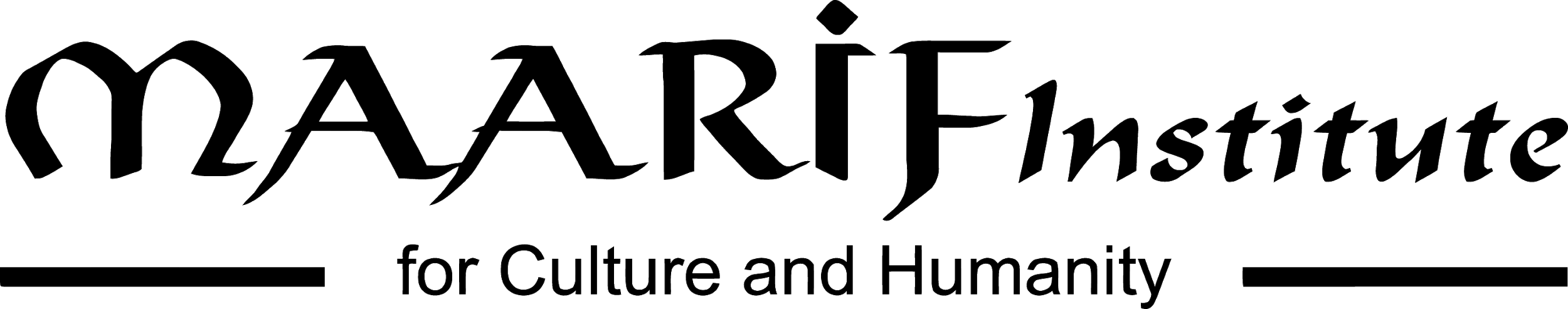 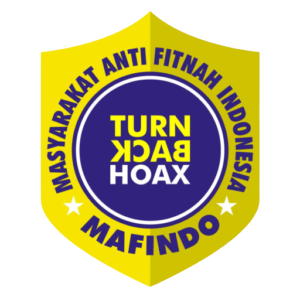 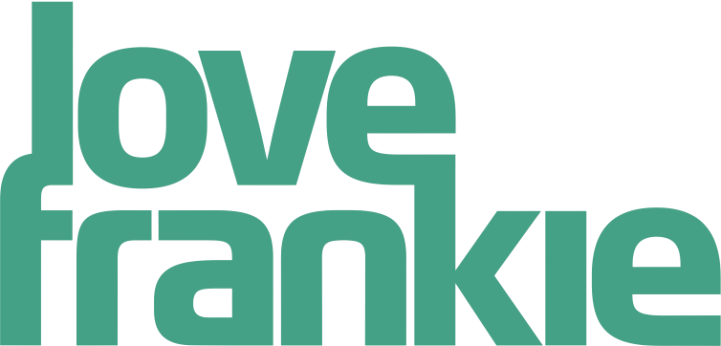 Supported by:
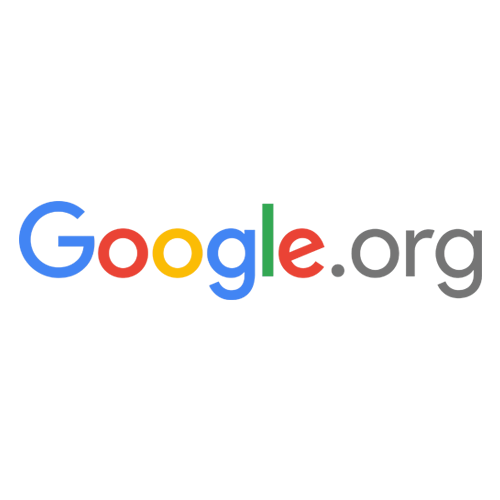